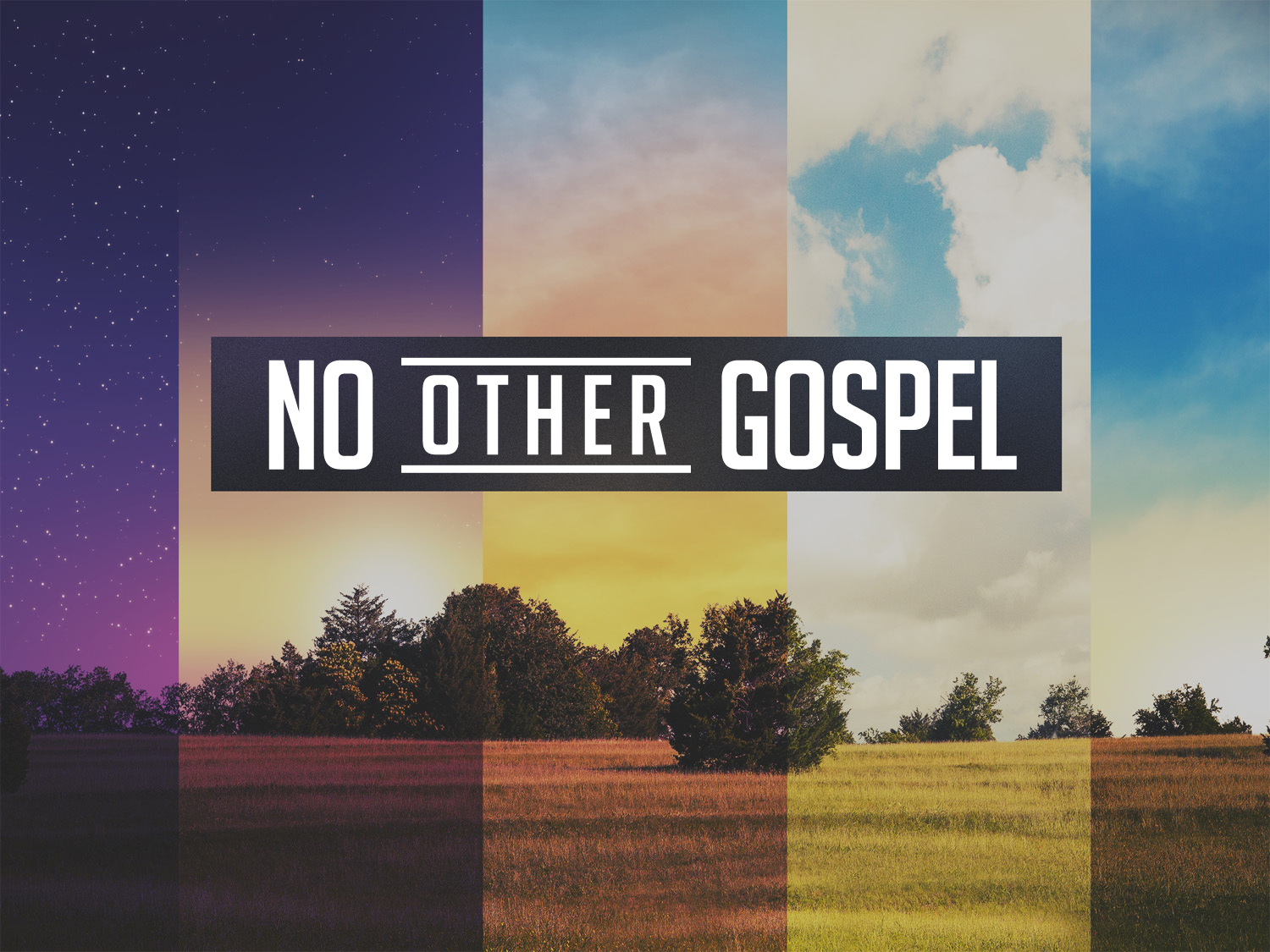 [Speaker Notes: 2 Tim 4:1-5 charges us with the important job of preaching the Word of God at all times, in every season – no matter what people may want to hear…

You might think – why did Paul have to say this so early? After all, its not like they had heard it so many times they were board of it?  I mean – at this point for most of the WORLD – the gospel was still NEW and EXCITING and UNHEARD OF…

Yes it was new and compelling – but once people listened to it – it became all too common to want to take the gospel – and start changing it. Keep the parts they liked about a Savior and Heaven...but change things to adapt to their culture and their prejudices.

Today, I want us to see why we CAN NEVER make those kind of changes, but must always stay true to the powerful and holy Word of God.  WE can learn this from looking at an early example of people changing the gospel found in the book of Galatians.]
The Accurate & Authentic Gospel
Jesus Is Raised & We Are Rescued!
God Is The Source of the Gospel.
God’s Will Is The Basis of the Gospel.
God’s Glory Is The Design of the Gospel.
[Speaker Notes: *Background – In Galatia, some Jewish teachers had come in and started teaching that to be saved – the plan the apostels gave wasn’t enough.  You could hear, believe, repent, confess, be baptized, and live faithfully…but all of that was no good unless you were circumscised in keeping the Old Law of Moses.
 So, they are ADDING their components to the plan of salvation.  

In Paul’s intro – he immediately begins re-inforcing Christian fundamentals that they have abandoned for this altered gospel.  He wants them to remember the GENUINE ARTICLE and see the clear Contrast with the COUNTERFIT….

SUMMARY:  Raised & Rescued.  Paul is giving us a summary.  There is more to it – but this is its essence. It’s main features!  This gospel is making it possible for us to ENJOY God’s GRACE and PEACE!  This is really, REALLY Good News!

SOURCE: His Grace & His Peace are what this is all about.

WILL…BASIS: “according to the will of our God and Father.”  - Everything Jesus did was according to the Will of God, and we are called to follow the Will of God as well.  The gospel is concerned with our submission to and acceptance of God’s will.

>> Point: It began with God, is all about God, and is for the glory of God – AND THAT IS WHY IT IS SUCH A CRIME WHEN WE PROFANE IT.    WE CAN’T MESS WITH IT – It’s not ours to alter, profane, or distort!  We certainly can’t improve on it – it is already AWESOME!  So when someone starts ripping parts out or adding in their own agenda its terrible.  If we do – the consequences are eternal – because this is the gospel of an eternal God “forevermore” vs 5.]
Distorting The Gospel Is Heartbreaking
Changing ANY PORTION of The Gospel Is Distorting The Gospel.
The Gospel Cannot Be Changed To Please Men.
The Gospel Cannot Be Changed To Accommodate Tradition or Customs.
The Gospel Cannot Be Changed To Build A Following. (Gal 6:12-13)
The Gospel Cannot Be Changed To Interweave Other Religious Beliefs or Practices.
[Speaker Notes: “amazed…so quickly…deserting Him…different…disturbing…”

It is amazing – in the sense that it is both SAD and SHOCKING.  Plus, it is so illogical. How could anyone who joyfully commits to follow Christ – quickly turn their back on Jesus!  How can a group of people who were so caring toward Paul and so receptive to his preaching – now allow false teachers to upset and disturb so many!

PLEASE MEN:  Ch 1:

TRADITION:  It doesn’t matter that there was a long legacy of obedience to Moses – the power of the Spirit and the PROMISE of GOD to ABRAHAM superceed that anyway. They need to see the real value of FAITH, not external indicators of the covenant.

**FOLLOWING: Paul calls these guys out – their motives aren’t pure. This isn’t really about their great love for Moses – this is about their own power, influence, ego and reputation.  (Ch. 1

OTHER RELIGION: 5:1-12  *** Changing the gospel leads to being CUT OFF from the gospel.

Today, we must not change God’s message!  Not the plan of salvation, not the terms, nothing!  We don’t add instrumental music to the gospel – that was in the old law.  We don’t add inscense to the gospel – that was in the old law.  WE don’t add passover or the levitical priest or the temple – or ANY of those old elements because we have CHRIST!

And as surely as we don’t need things from this ancient culutre – we don’t need the inventions of modern culture either.  The gospel is not enhanced when people change it – it is distorted!]
Distorting The Gospel Leads To Condemnation
Teaching A Distorted Gospel Is Cause For Condemnation.
Distorted With Recreation.
Distorted With Accepting Sin.
Distorted With False Plans of Salvation.
Distorted With Earthly Things.
Following A Distorted Gospel Is Also Cause For Condemnation.
Distorted Gospels Cause People To Fall From Grace.
Distorted Gospels Take People Off The Narrow Path!
[Speaker Notes: TEACHING:   1:6-9

Recreation:  Family activties are wonderful, and the Bible helps us build strong families – but baseball and soccer and watching movies together and play grounds or pool tables  are not a work of the church!

Accepting Sin:  Gay Marriage, or Fornication or Getting Drunk or High or Lying – so many today simply accept these thing. But the Bible condemns them!

FALSE PLANS:  *They added circumsicion. Today many want to take away baptism.  We can’t add or take away!

Earthly Things: It’s a category of things that pull our focus away from Spiritual and onto the physical.    Usually this is when good things like friendship, meals, celebrations, holidays, - are tacked on causing more harm than good.


FOLLOWIG:  5:4 are some of the most GRAVE and SERIOUS words of the Bible.]
What’s A Christian To Do?
DO NOT YIELD To False Doctrine.
Gal 2:5
HANDLE The Gospel Carefully.
Gal. 3:16
OBEY & STAY TRUE To The Gospel.
Gal 5:1
RESTORE Brothers & Sisters In The Gospel.
Gal 6:1-2
[Speaker Notes: Accepting any imitation is a bad deal!

Obey:  The gospel is not just a message of hope. It is a message of instruction!!  Gal 5 and Gal 6 tell us – stop sinning.  This gospel includes and demands obedience!

RESTORE:  We should call, urge, plead, with those following a distorted gospel to come back to the simple message of truth!]
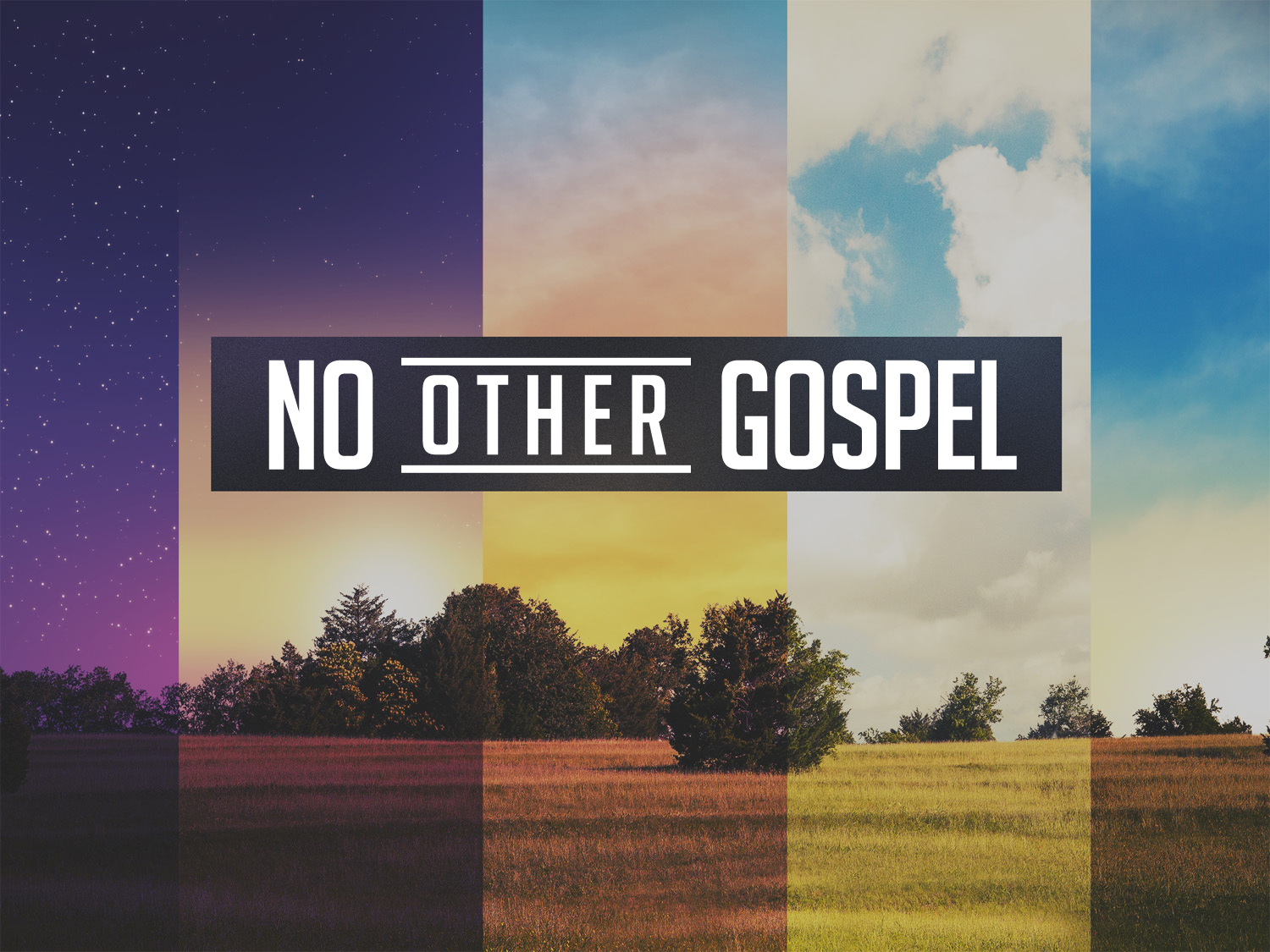